CS 4/591:  Introduction to Computer Security
Lecture 9:Assurance & Evaluation
James Hook
10/26/09 13:33
Objectives
Introduce Assurance as a concept/goal
Introduce methods to increase assurance
Introduce frameworks for Certification
10/26/09 13:33
Why do you trust an Airplane?
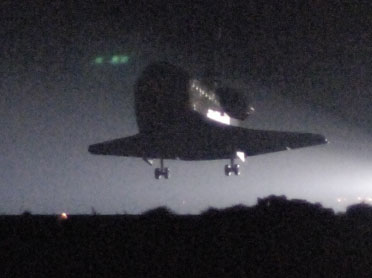 Which of these do you trust more?  Why?
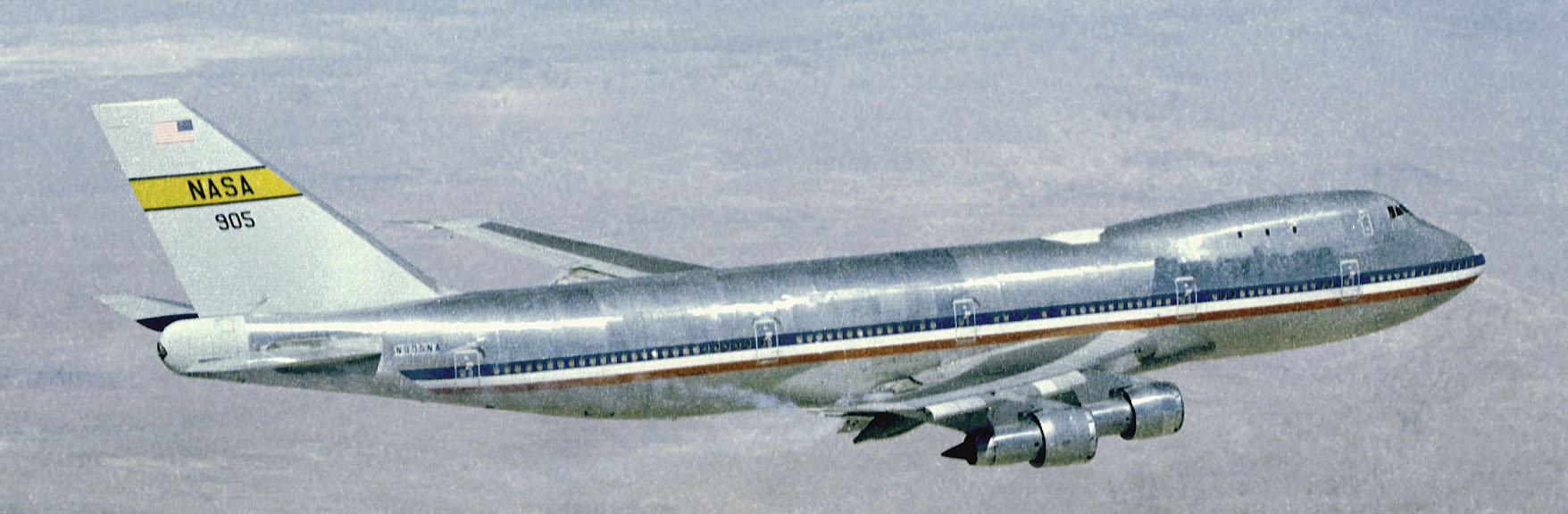 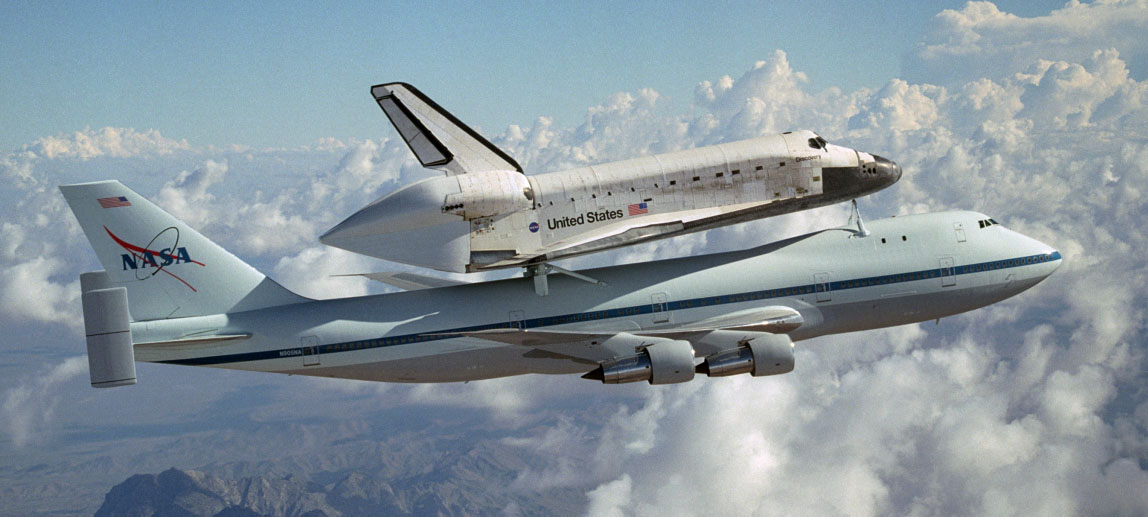 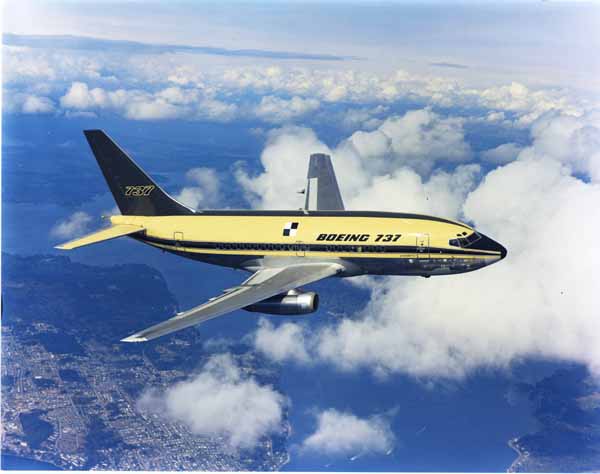 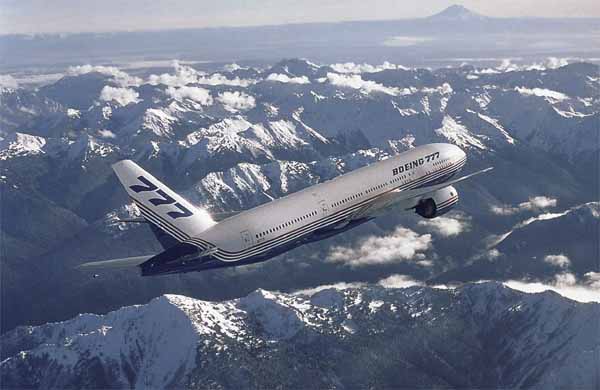 NASA images from web site:  http://www.dfrc.nasa.gov/Gallery/Photo/
Boeing images from web site:  http://www.boeing.com/companyoffices/gallery/flash.html
10/26/09 13:33
Discussion points:
Who’s flying?
How many hours have they been awake?
How long have the airframes been in service?
Risk/benefit:  If you want to go into space you don’t have a lot of choices
Best to limit to “apples to apples”
10/26/09 13:33
Trusting Commercial Aircraft
Specification integrity
Clear scope of project; goal of aircraft
Design integrity
State of the art engineering analysis of design
Extensive modeling (physical and simulation) based on established best-practices of a mature engineering discipline
FAA review
Manufacturing integrity
Extensive process controls and tests for all components
Rigor appropriate to risk (entertainment system vs. autopilot)
10/26/09 13:33
Trusting  Commercial Aircraft
Operational integrity
Maintenance is performed by certified mechanics 
Maintenance performed on schedule
Maintenance includes diagnostic measurements confirming conformance to design specifications
Pilot is licensed to fly
Pilot inspects aircraft prior to flight (and she’s on the plane!)
Pilot does not perform maintenance (Separation of duty)
Feedback
Independent investigation of failures
If design defects or manufacturing defects are identified the entire fleet can be grounded or repaired
10/26/09 13:33
Are all Aircraft Trustworthy?
Federal regulations reflect risk
Crudely:  Level of assurance increases as potential cost of failure increases
Commercial aviation is “high assurance”
10/26/09 13:33
Can you trust systems that include software?
Some modern aircraft are “fly by wire”
How do we trust them?
FAA
Lots of testing
Lots of review
Lots of process-based controls of both
Techniques that work for high assurance embedded systems are hard to scale
10/26/09 13:33
Trusting Information Systems
How can we trust an information system?
What can we trust it to do?
Can we trust a mechanism to implement a policy?
How well does the analogy to aviation apply?
10/26/09 13:34
The Analogy
Key factor of trust of commercial airplanes is that we trust the engineering processes used to design, build, maintain, and improve them
Assurance techniques for information systems are predicated on software engineering practices
Is our discipline a sufficiently mature engineering discipline to earn the trust that the public has placed in us?
Sullivan and Bishop’s presentation builds on what are accepted as best practices in Software Engineering
Anderson’s presentation is a little more skeptical
10/26/09 13:34
Assurance & Trust
Sullivan builds on three related ideas:
Trustworthy:  sufficient credible evidence that the system will meet … requirements
Trust:  a measure of trustworthiness
Security Assurance:  confidence that an entity meets its security requirements, based on evidence provided by the application of assurance techniques
E.g.:  development methodology; formal methods; testing; …
So what’s the difference between “trustworthy” and “security assurance”?
Does a system have to be correct to be secure?
10/26/09 13:34
Ross Anderson on Assurance
“Fundamentally, assurance comes down to the question of whether capable, motivated people have beat up on the system enough.  But how do you define enough?  And how do you define the system?  How do you deal with people who protect the wrong thing, … out of date or plain wrong? … allow for human failures?”
10/26/09 13:34
Software Engineering
Taxonomy of failures and design methods presupposes Software Engineering Principles
Classic lifecycle view of SE posits:
Requirements
Design
Implementation
Integration and Test
Operation and Maintenance
10/26/09 13:34
Design Assurance (broad)
Requirements:  statements of goals that must be satisfied
For Security assurance, requirements should determine the security policy, or the space of possible security policies (security model), for the system
E.g.  What is the access control mechanism?  What are the subjects?  What are the objects?  What are the rights?  
Is the access control policy mandatory? Discretionary? Originator controlled?
The tools introduced in class to date provide a vocabulary for expressing security models, policies, and mechanisms
10/26/09 13:34
Policy Assurance
Evidence that the set of security requirements is complete, consistent and technically sound
Complete:  
Logic:  complete means every sentence is either true or false
Security:  every system state can be classified as “safe” or “unsafe”
Consistent:
Logic:  there is no sentence that is both true and false, or, equivalently that the sentence “false” is not a theorem
Security: no system state is both “safe” and “unsafe”.
Technically sound:
Logic:  a rule is sound if it does not introduce inconsistencies
?  I think the author intends a necessarily informal notion that the model is appropriate to the situation
10/26/09 13:34
Policy Assurance Examples
The original BLP papers show that the model is complete and consistent
The Volpano, Irvine and Smith paper shows that the Denning and Denning Information Flow Security concepts can be made sound
That analysis is necessarily incomplete (halting problem)
Many Policy Assurance arguments are carried out using 
“rigorous mathematics” (I.e. pencil and paper proofs)
some use theorem provers (machine checked proofs)
10/26/09 13:34
Design Assurance (strict)
Design is sufficient to meet the requirements of the policy
What is a design?
Architecture
Hardware software components
Communication mechanisms
Use-cases?
Threat profile?
10/26/09 13:34
Implementation Assurance
Evidence establishing the implementation is consistent with the requirements and policy
Generally this is done by showing the implementation is consistent with the design, which is consistent with requirements and policy…
Considerations
Design implemented correctly
Evidence that appropriate tools and practices used to avoid introducing vulnerabilities (e.g. code insertion/buffer overflow)
Testing
Proof of correctness
Documentation
10/26/09 13:34
Operational Assurance
Evidence the system sustains the security policy requirements during installation, configuration, and day-to-day operation
Text mentions documentation
Usability testing is also key
Human-Computer Interaction studies are underutilized in mainstream assurance practices!
Ross Anderson:  usability is “the spectre at the feast”
10/26/09 13:34
Structure of An Assurance Argument
Software Engineering Process View is typically used to organize assurance argument
Software is viewed to have a “life cycle”
Inspired by biology
10/26/09 13:34
Life Cycle
10/26/09 13:34
Life Cycle Assurance
Conception
Initial focus is on policy and requirements
Manufacture
Select mechanisms to enforce policy
Give evidence that mechanisms are appropriate
Deployment
Prepare operational plans that realize policy goals
Provide mechanism for distribution and delivery that assures product integrity
Support appropriate configuration
Fielded Product Life
Update and patch mechanism
Customer support
Product decommissioning and end of life
10/26/09 13:34
Assurance
Myth or Reality?
Are we behaving like good engineers and avoiding the Failures of Past?
Or are we alchemists promising to make gold out of manure?  
If we really cared about code insertion attacks would we use C for routine programming 18 years after the Morris worm?
10/26/09 13:35
Confounding Issue
In Software Engineering which matters more:
People
Tools
Process
All evidence of which I am aware says people matter more than tools or process
Given this, can we achieve assurance by mandating tools and process?
10/26/09 13:35
Anderson:  Incentives
Security Engineering
Incentives:  If people don’t want to protect a system it’s hard to make them
Policy:  People often end up protecting the wrong things, or protecting the right things in the wrong way
Mechanisms:  US export controls led to …DVDs being shipped …that were intrinsically vulnerable.
Assurance of architecture/implementation:  Does this address the exploitable bugs, such as stack overflows, race conditions, etc.
10/26/09 13:35
Incentives
Who is at risk if it fails?
The developers?
The certifying agency?
The operating agency?
10/26/09 13:35
Quis Custodiet?
Quis custodiet ipsos custodes?
Who shall watch the watchmen?
10/26/09 13:35
Anderson (cont)
“Government agencies’ … dream is to be able to buy commercial off-the-shelf (COTS) products, replace a small number of components …, and end up with something they can use with existing defense networks.   … There is little concern with usability …  This wish list is unrealistic given not just the cost of high assurance, but also the primacy of time-to-market, …, and the need for frequent product versioning to prevent the commoditization of markets.”
10/26/09 13:36
Anderson scenario
Paddy, IRA terrorist:  1,000 hours per year
Finds 1 exploitable bug
Brian, GCHQ + NSA:  10,000,000 hours per year
Finds 10,000 bugs
Probability Brian found Paddy’s bug?
Less than 1%
10/26/09 13:36
lo
hi
assure-o-meter
Evaluation
10/26/09 13:36
Evaluation
Context:
DoD identifies computer security as important in ‘70s (Anderson 1972)
Recognizes trend toward networking:  computing is communication
Economic forces dictate they purchase products built outside of the DoD
Need:  Procurement guidelines for DoD to purchase security critical software
10/26/09 13:36
First Step
James Anderson’s “Computer Security Planning Study” provides a blueprint
Needs analysis:
Multi-level operation
Systems connected to the world
On-line operation
Networks
Vision
Security engineering
Secure components (hardware & software)
Handbook of Computer Security Techniques
10/26/09 13:36
Issues
How to accelerate maturation of a discipline?
Desire:  codify best practices
What if current practice is insufficient?
Legislate what we think best practices should be!
10/26/09 13:36
First Attempt
Trusted Computer Systems Evaluation Criteria (aka “Orange Book”)
1985 -- 2000
Classify systems in a scale:
C1, C2, B1, B2, B3, A1
10/26/09 13:36
Orange Book
C1:  Discretionary access control by groups of users
C2:  Discretionary access control by single users; object reuse; audit
“Carefully configured commercial systems”
10/26/09 13:36
Orange Book (cont)
B1:  Mandatory access control.
MAC labels; BLP-like policy enforced
B2:  Structured protection
B1 + 
formal model of policy, 
proof of consistency, 
tools for administration and configuration management
TCB structured and interface clearly defined
Cover channel analysis
Trusted path from User to TCB
Severe testing (penetration testing)
10/26/09 12:15
Orange Book (cont)
B3:  Security domains
As B2 +
TCB 
minimal
Mediates all requests
Tamper resistant
Able to withstand formal analysis and testing
Real-time monitoring and alerting
Structured techniques used in implementation
A1:  Verification design
As B3, but formal techniques are used to prove equivalence between TCB spec and security policy
10/26/09 12:15
Orange Book evaluations
Orange book evaluators worked for the government
Government is an interested party here (purchaser)
Evaluations took a lot of time
Products, even if successfully certified were generations behind current technology
Both production and certification was very expensive
Orange book evaluation led to paralysis
Producers and consumers were both frustrated
10/26/09 12:15
Orange Book issues
Applied in broad domains
Eventually expanded to “rainbow series”
Each level increased
Sophistication of threat model
Sophistication of required mechanisms
Sophistication of analysis
Increasing any one dimension is hard, doing 3 simultaneously is nearly impossible
Incentives
Vendor paid for evaluation
Motivated vendor to shop around
10/26/09 12:15
Crypto Standards
Bishop/Sullivan outline a success in certification standards for crypto [FIPS 140-1]
Domain was narrow
Evaluation was informative to developers (evaluators found real bugs)
Adding value is key!
Perceived as a success
10/26/09 12:15
Son of Orange Book
Common Criteria attempts to “fix” Orange book issues
Separates conflated dimensions
Identify a Target of Evaluation (ToE) 
Identify a Security Target (ST)
Identify a Protection Profile (PP) reflecting threat context and domain-specific requirements
Classify development by “Evaluation Assurance Level”
10/26/09 12:15
Evaluation Assurance Level
EAL 1:  functionally tested
EAL 2:  structurally tested
EAL 3:  methodically tested and checked
EAL 4:  methodically designed, tested and reviewed
EAL 5:  semiformally designed and tested
EAL 6:  semiformally verified design and tested
EAL 7:  formally verified design and tested
10/26/09 12:15
Common Criteria
International standard
EAL 1 -- 5 transferred across borders
EAL 6 and 7 are not
10/26/09 12:15
Follow up
NIST:  National Institute of Standards
Founded to make fire fighting equipment interoperable across municipal boundaries
Now tasked with standards that support commerce
NSA:  National Security Agency
Signals Intelligence
Protect all sensitive information for DoD
Make the Internet safe for commerce (expanded interpretation of mission in last decade)
10/26/09 12:15
NIST and NSA
Both agencies are involved in CC and Crypto certification
NIST is the agency designated with to evaluated Engineering Assurance Levels 1 - 5 and FIPS crypto
NSA is the agency designated to evaluate EAL 6 and 7 and DoD crypto
10/26/09 12:15
NSA’s Crypto levels
Type 1:  Used for classified information.  Tamper resistant.  No tempest radiation.  Uses NSA certified algorithms.
Type 2:  NSA endorsed for telecommunications.  Not for classified data.  Government proprietary algorithms.
Type 3:  NIST certified FIPS crypto
Type 4:  Registered with NIST but not certified
10/26/09 12:15
Issues
Sullivan and R Anderson present two perspectives on the result
“Orange Book” over promised for formal methods
Organizations failed to deliver most trusted products
Good engineers thought they weren’t solving the real problems
Common Criteria attempt to avoid some Orange Book faults
Still:  some science, some science fiction (EAL 6 and 7)
Can post-hoc analysis ever work?
10/26/09 12:15
DoD practice
Practice is less strict than the dogma
New “COTS strategy” appears to bypass CC and Orange Book
Evaluation has become a barrier to procurement
If I ask for too much assurance and my procurement is delayed I fail at my mission
10/26/09 12:15
Looking Forward
Good luck on the exam!
Remember to hand in your term paper proposal at exam
Have fun with Professor Binkley!
10/26/09 12:15
Thank you!
10/26/09 12:15